Систематизация знаний по теме «Электромагнитные колебания и волны» 11 класс
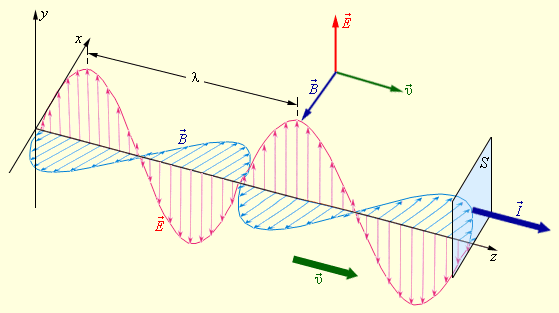 Презентация Печеркиной С.В.- учителя физики, высшая кв. категория
Цель урока
Систематизировать и актуализировать знания по теме «электромагнитные колебания и волны»;
Задачи урока
Повторить основные вопросы к устному зачету по теме;
Провести теоретическую подготовку к ЕГЭ.
Вопросы к зачету по теме "Электромагнитные колебания и волны"
Что называется электромагнитными колебаниями?
Какие колебания называются свободными? Приведите примеры.
Какие колебания называются вынужденными? Приведите примеры.
Что представляет собой колебательный контур? Зарисовать и пояснить.
Чему равен период свободных электромагнитных колебаний в контуре? (формула Томсона)
Что называется ёмкостным сопротивлением? Формула для расчета.
Что называется индуктивным сопротивлением? Формула для расчета.
Что называется электрическим резонансом? Формула для расчета резонансной частоты.
Электромагнитные волны
Что называется волной? Основные характеристики волны.
Связь между длиной волны λ, частотой ν и скоростью распространения волны υ. 
Чему равна скорость электромагнитных волн?
Основные принципы радиосвязи (блок-схема).
Из чего состоит простейший радиоприемник? Схема простейшего радиоприемника.
Свойства электромагнитных волн.
Вопрос № 1. Что называется электромагнитными колебаниями?
ЭЛЕКТРОМАГНИТНЫЕ КОЛЕБАНИЯ – 
ПЕРИОДИЧЕСКИЕ                                     ИЛИ  ПОЧТИ ПЕРИОДИЧЕСКИЕ  ИЗМЕНЕНИЯ  ЗАРЯДА,  СИЛЫ  ТОКА  ИЛИ НАПРЯЖЕНИЯ.
Вопрос № 2. Какие колебания называются свободными? Приведите примеры.
СВОБОДНЫЕ – ВОЗНИКАЮТ В СИСТЕМЕ ПОСЛЕ ВЫВЕДЕНИЯ ЕЕ ИЗ ПОЛОЖЕНИЯ РАВНОВЕСИЯ                         
Например, зарядка конденсатора. Свободные электромагнитные колебания возникают в колебательном контуре после однократного подведения энергии. Объяснение явления: На обкладках конденсатора сосредоточен электрический заряд, после того как колебательному контуру предоставляется самостоятельность, конденсатор разряжается через катушку индуктивнос-ти, в которой возникает электрический ток.
Вопрос № 3. Какие колебания называются вынужденными? Приведите примеры.
ВЫНУЖДЕННЫЕ – КОЛЕБАНИЯ  В  ЦЕПИ  ПОД  ДЕЙСТВИЕМ ВНЕШНЕЙ ПЕРИОДИЧЕСКОЙ ЭЛЕКТРОДВИЖУЩЕЙ СИЛЫ
Например, периодические изменения силы тока и напряжения в электрической цепи, происходящие под действием переменной Э.Д.С. от внешнего источника.
Вопрос № 4. Что представляет собой колебательный контур? Зарисовать и пояснить.
Колебательный контур -ПРОСТЕЙШАЯ  СИСТЕМА,  В  КОТОРОЙ МОГУТ  ПРОИСХОДИТЬ  СВОБОДНЫЕ ЭЛЕКТРОМАГНИТНЫЕ  КОЛЕБАНИЯ
Вопрос № 5. Чему равен период свободных электромагнитных колебаний в контуре? (формула Томсона)
Вопрос № 6. Что называется ёмкостным сопротивлением? Формула для расчета.
Вопрос № 7. Что называется индуктивным сопротивлением? Формула для расчета.
Вопрос № 8. Что называется электрическим резонансом? Формула для расчета резонансной частоты.
Вопросы № 9, 10,11,12. Что называется волной? Основные характеристики волны.
Волна́ — изменение состояния среды или физического поля (возмущение), распространяющееся либо колеблющееся в пространстве и времени или в фазовом пространстве. 
Электромагнитные волны - распространяющееся в пространстве переменное электрическое поле.
Основные характеристики волны.
Скорость распространения волны – 
                                 с = 3 *108   м/с;
Длина волны - λ (лямбда)- расстояние, на которое перемещается электромагнитная волна за время, равное одному периоду колебания; Λ = с/γ, где γ(ню) – частота колебания.
Вопрос № 13. Основные принципы радиосвязи (блок-схема).
Амплитудная модуляция: изменение высокочастотных колебаний, вырабатываемых генератором, с помощью электрических колебаний звуковой частоты.
ДЕТЕКТИРОВАНИЕ: выделение низкочастотных колебаний из модулированных 
      колебаний высокой частоты
Вопрос № 14. Из чего состоит простейший радиоприемник? Схема простейшего радиоприемника.
Схема детекторного радиоприемника (схема Оганова)
Конденсатор 1000 – 2000 Пф- Постоянный конденсатор 190 – 500 Пф- Диод (любой)- Цилиндр диаметром 10 см- Газета- Медная проволока диаметром 1 – 0.1 мм- Динамик от старого дискового телефона или наушники (высокоомные)- Штырь металлический 30 см в длину
Вопрос № 15. Свойства электромагнитных волн.
1. Электромагнитные волны излучаются колеблющимися зарядами. Наличие ускорения - главное условие излучения электромагнитных волн. 2. Такие волны могут распространяться не только в газах, жидкостях и твердых средах, но и в вакууме.3. Электромагнитная волна является поперечной.
4. Скорость электромагнитных волн в вакууме с=300000 км/с.
5. При переходе из одной среды в другую частота волны не изменяется.6. Электромагнитные волны могут поглощаться веществом. 
7. Попадая на границу раздела двух сред, часть волны отражается, а часть проходит в другую среду, преломляясь.
Интернет-ресурсы
http://ru.wikipedia.org
http://www.pandia.ru
http://images.yandex.ru
http://all-he.ru/publ/svoimi_rukami/ehlektronika/detektornyj_radiopriemnik/2-1-0-61